PLANIFICACIÓN  CLASES VIRTUALESSEMANA N° 23FECHA : 05- Septiembre-2020
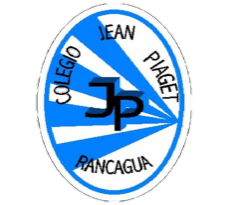 Colegio Jean Piaget
Mi escuela, un lugar para aprender y crecer en un ambiente saludable
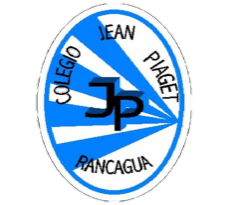 Reglas para una buena clase
Puntualidad
tener materiales solicitados
Ser respetuoso con el profesor y sus compañeros
Mantener micrófono apagado y cámara encendida(solo si el alumno quiere)
Dudas o consultas
Estar atento a la clase online
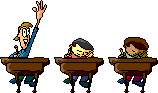 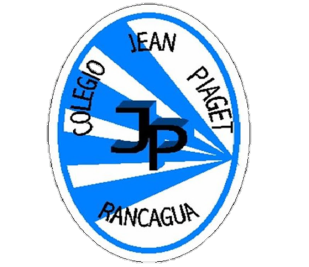 InicioActivación Conocimientos Previos
RECORDEMOS
¿ Cuáles son los 4 pasos para confeccionar un objeto? 

¿ Qué ocurre en el paso 3?
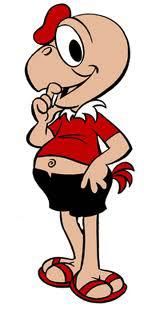 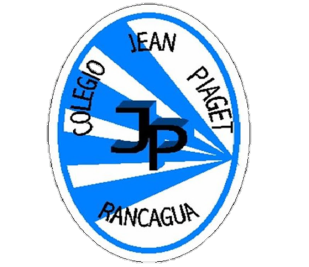 Pasos para crear objeto
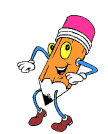 Elección de los materiales
Elección de las herramientas
Procedimiento o pasos 
Dibujo o boceto
LOS MATERIALES
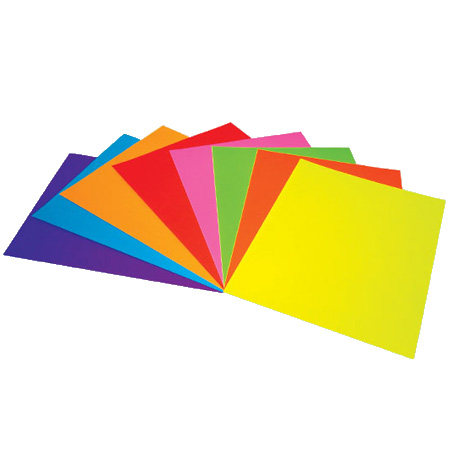 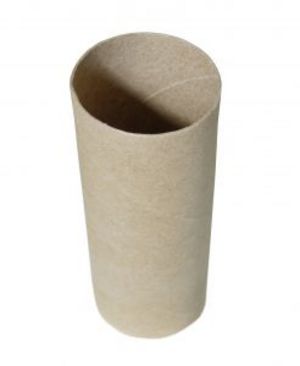 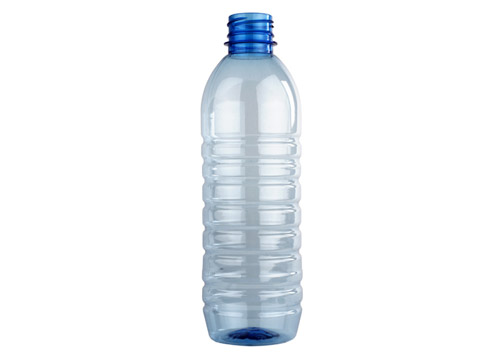 Papel de colores
CONO DE CONFORT
Botella de plástico
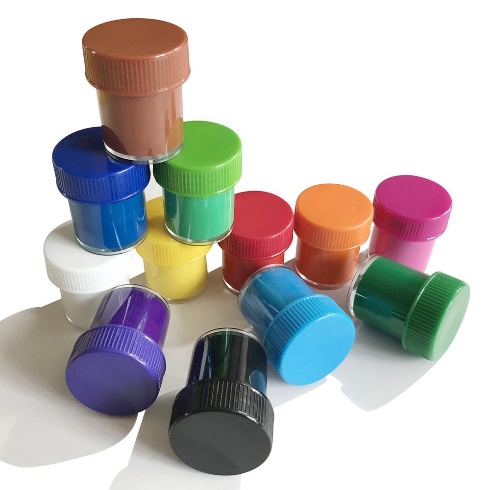 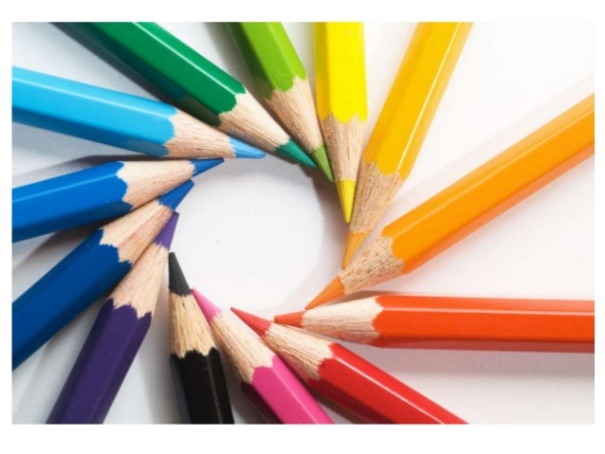 Témperas
Lápices de colores
HERRAMIENTAS
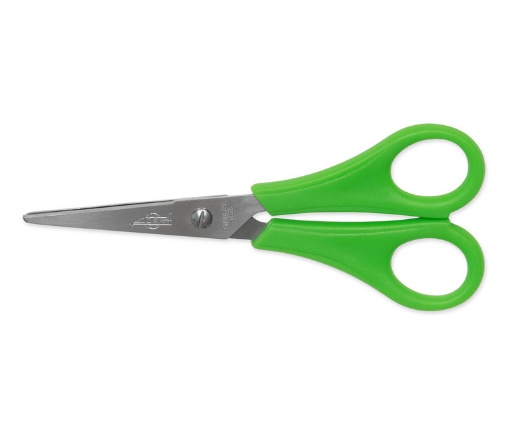 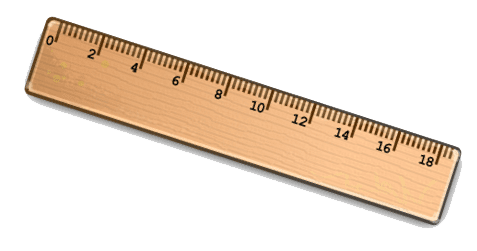 Tijeras
Regla
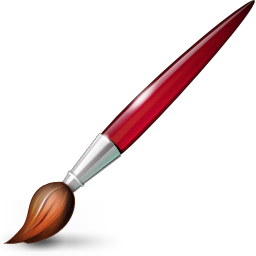 Sacapunta
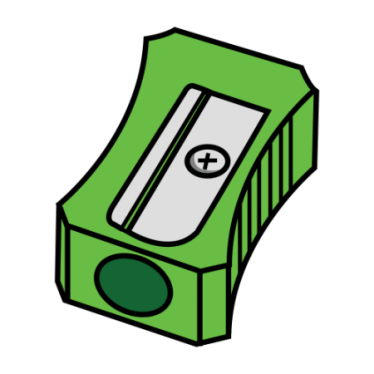 Pincel
Procedimiento o pasos
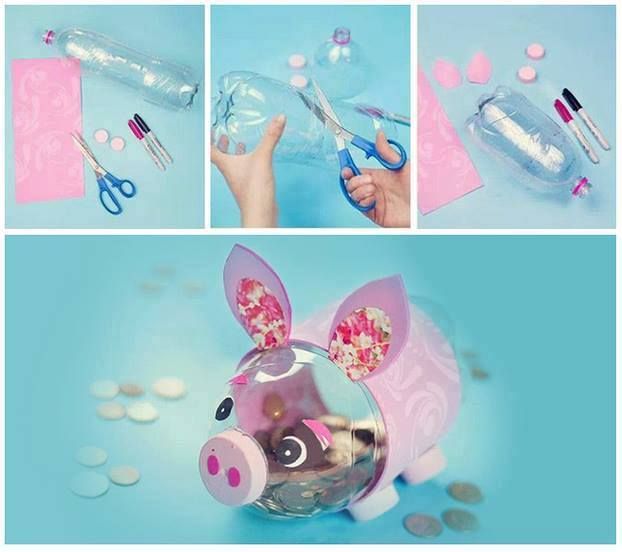 Dibujo o boceto
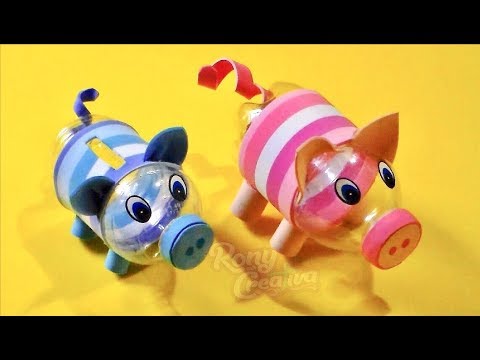 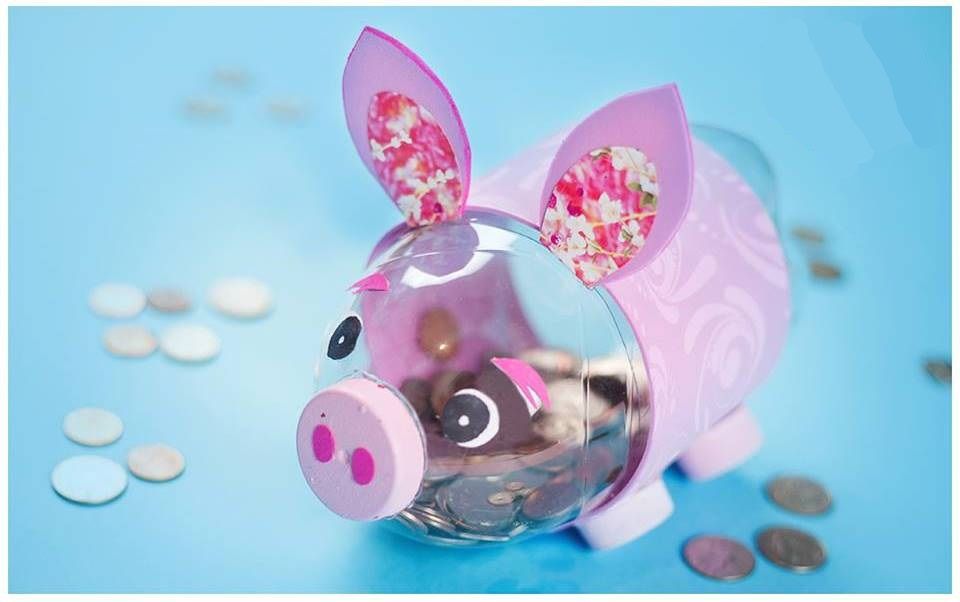 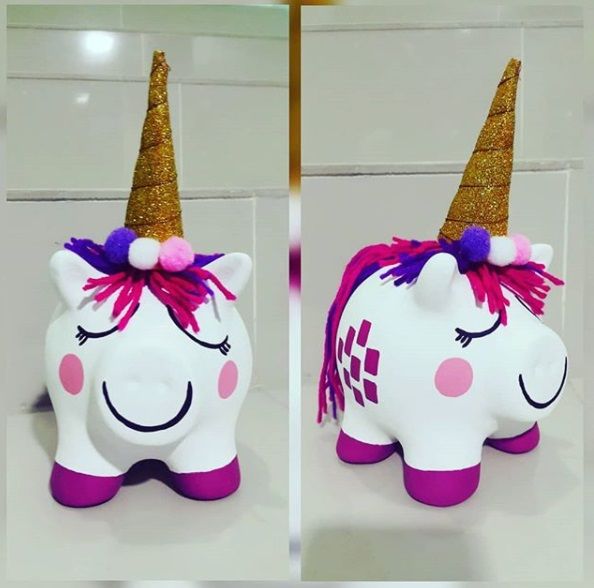 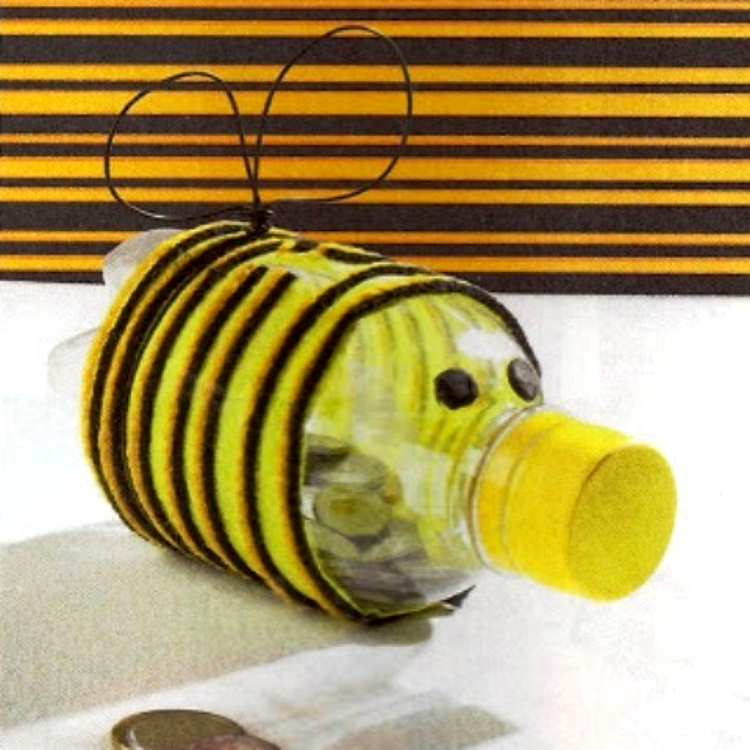 MANOS A LA OBRA
Como ya conocemos los 4 pasos necesarios para confeccionar un objeto es momento de poner manos a la obra, para eso debes tener en cuenta la siguiente: 
LOS 4 PASOS 
MUCHA CREATIVIDAD.
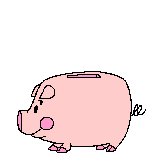 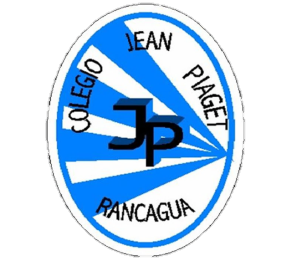 TICKET DE SALIDA
ASIGNATURA Tecnología
SEMANA 23
CIERRE
Nombre: _______________________________________
1) ¿Qué modificación le realizaste a la botella?

2) ¿ Cuál es el uso correcto de unas tijeras?

3) ¿ Qué procedimiento realizaste para crear tu alcancia?
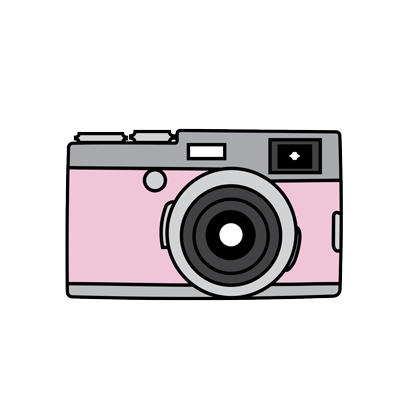 Enviar fotografía de este ticket de salida al: 
Correo: Alicia.cuellar@jean-Piaget.cl